1. Япония – страна ….2. В состав Японии входят … острова, из которых самый большой …3. Япония относится к …                    типу воспроизводства.4.  По этническому составу Япония … страна.5. Доля городского населения Японии … %.6. Что выгодней для хозяйства Японии: покупать ПИ или патенты и быть одним из главных кредиторов мира? …7. Машиностроение  Японии производит …  … …
1. Япония – страна …. архипелаг2. В состав Японии входят … острова, из которых самый большой …3. Япония относится к …                    типу воспроизводства.4.  По этническому составу Япония … страна.5. Доля городского населения Японии … %.6. Что выгодней для хозяйства Японии: покупать ПИ или патенты и быть одним из главных кредиторов мира? …7. Машиностроение  Японии производит …  … …
1. Япония – страна …. архипелаг2. В состав Японии входят 4  острова, из которых самый большой … Хонсю3. Япония относится к …                    типу воспроизводства.4.  По этническому составу Япония … страна.5. Доля городского населения Японии … %.6. Что выгодней для хозяйства Японии: покупать ПИ или патенты и быть одним из главных кредиторов мира? …7. Машиностроение  Японии производит …  … …
1. Япония – страна …. архипелаг2. В состав Японии входят 4  острова, из которых самый большой … Хонсю3. Япония относится к … первому     типу воспроизводства.4.  По этническому составу Япония … страна.5. Доля городского населения Японии … %.6. Что выгодней для хозяйства Японии: покупать ПИ или патенты и быть одним из главных кредиторов мира? …7. Машиностроение  Японии производит …  … …
1. Япония – страна …. архипелаг2. В состав Японии входят 4  острова, из которых самый большой … Хонсю3. Япония относится к … первому     типу воспроизводства.4.  По этническому составу Япония … однонациональная   страна.5. Доля городского населения Японии … %.6. Что выгодней для хозяйства Японии: покупать ПИ или патенты и быть одним из главных кредиторов мира? …7. Машиностроение  Японии производит …  … …
1. Япония – страна …. архипелаг2. В состав Японии входят 4  острова, из которых самый большой … Хонсю3. Япония относится к … первому     типу воспроизводства.4.  По этническому составу Япония … однонациональная   страна.5. Доля городского населения Японии 80 %.6. Что выгодней для хозяйства Японии: покупать ПИ или патенты и быть одним из главных кредиторов мира? …7. Машиностроение  Японии производит …  … …
1. Япония – страна …. архипелаг2. В состав Японии входят 4  острова, из которых самый большой … Хонсю3. Япония относится к … первому     типу воспроизводства.4.  По этническому составу Япония … однонациональная   страна.5. Доля городского населения Японии 80 %.6. Что выгодней для хозяйства Японии: покупать ПИ или патенты и быть одним из главных кредиторов мира? … второе7. Машиностроение  Японии производит …  … …
1. Япония – страна …. архипелаг2. В состав Японии входят 4  острова, из которых самый большой … Хонсю3. Япония относится к … первому     типу воспроизводства.4.  По этническому составу Япония … однонациональная   страна.5. Доля городского населения Японии 80 %.6. Что выгодней для хозяйства Японии: покупать ПИ или патенты и быть одним из главных кредиторов мира? … второе7. Машиностроение  Японии производит автомобили, роботов,  электронику.
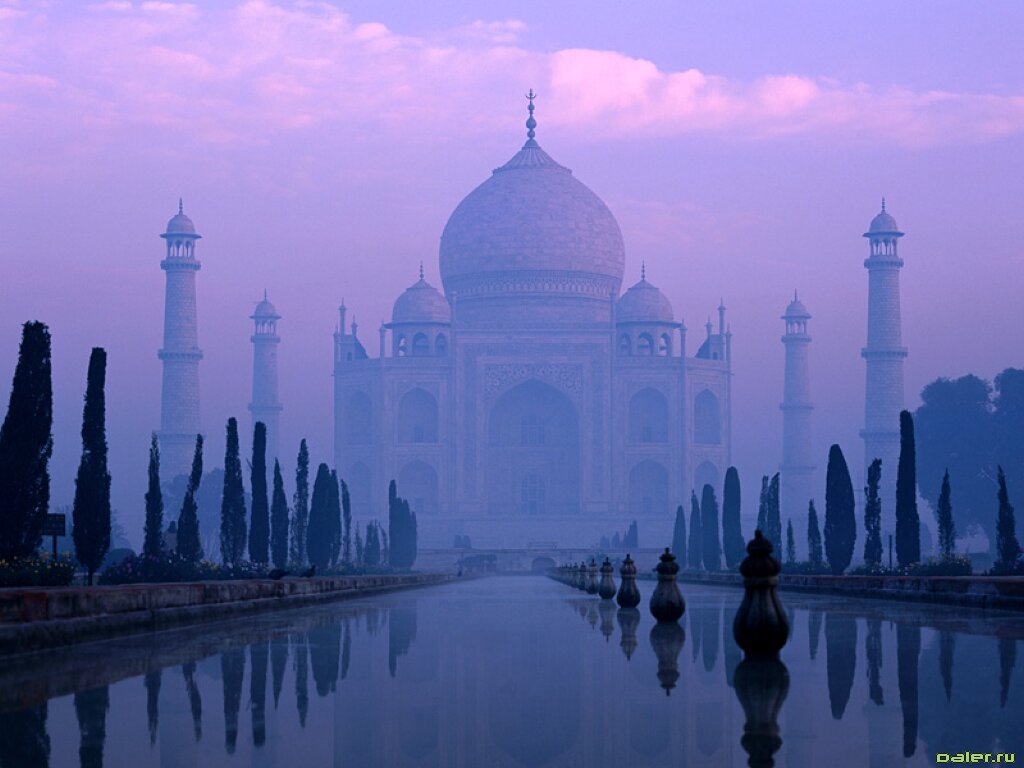 Индия
География 11 класс
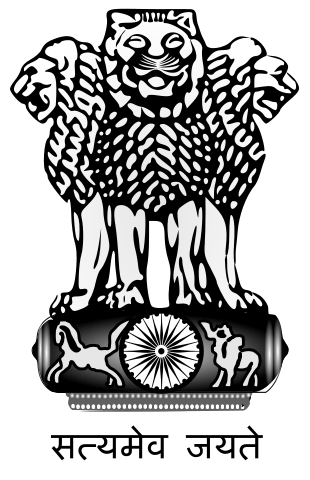 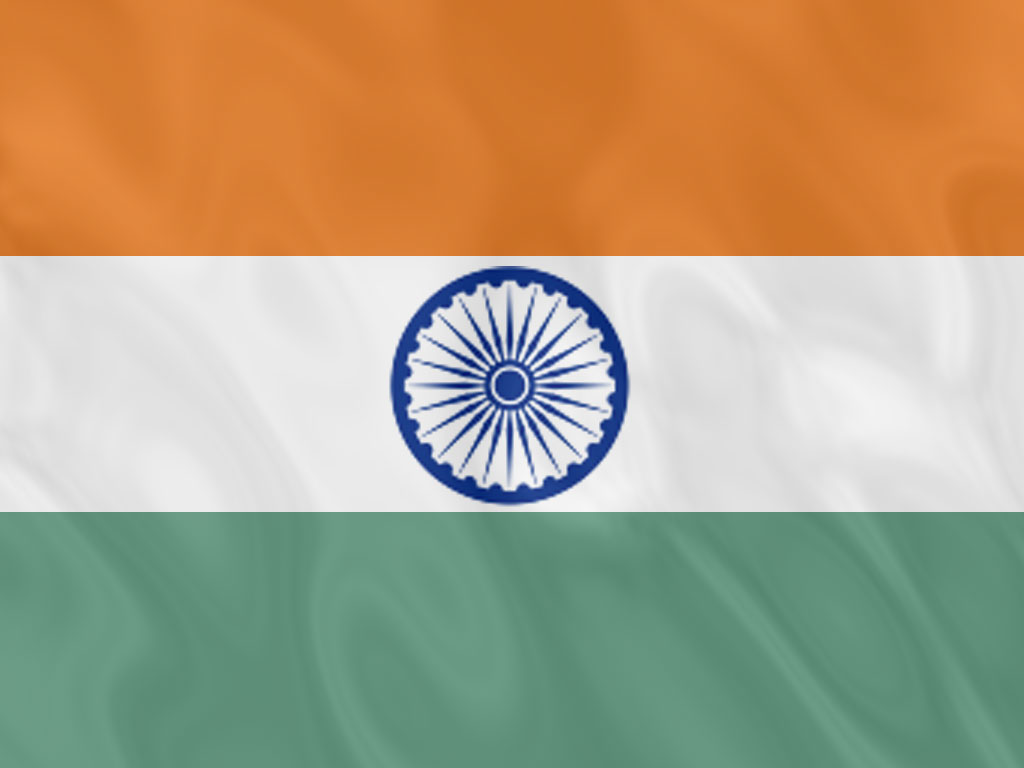 Страна “контрастов”
Бедность и богатство находятся рядом. Трущобы (“бастии”) соседствуют с современными домами. 
По общему объёму производства страна занимает 14-е место в мире, а по уровню национального дохода 102-е. 
Современные крупные предприятия соседствуют с мелким ремеслом.
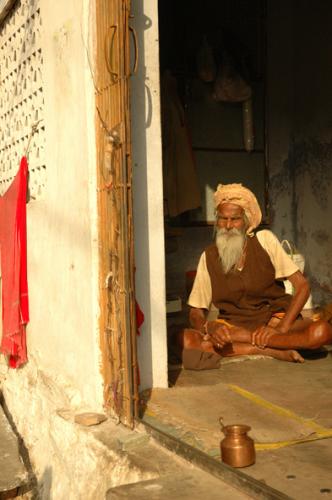 Индия – одно из древнейших государств мира.
Самая многонациональная страна в мире (общее число языковых диалектов 1,6 тыс.; 500 этнических групп)
Второе место по численности населения
Первое место по длине ж/д путей, но½ часть их с узкой колеёй
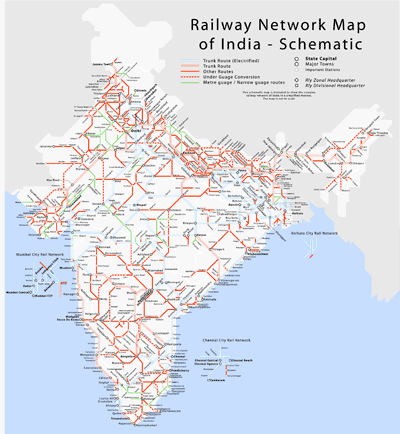 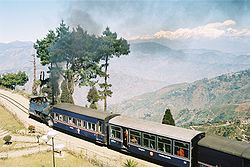 Первое место поголовью КРС, но последнее по потреблению мяса.
По научным кадрам занимает 5-е место , но идет «утечка мозгов»
Первое место по числу выпускаемых фильмов.
Экономико-географическое положение
Отделен от материка  г\с Гималаев. 
С севера на юг – 3,2 тыс.к, с запада на восток – 2,9 тыс. км
Приморское,  на пересечении 
      транспортных путей.
Соседи–развивающиеся страны.
                Особенности:
29 штатов, 7 союзных территорий.
Федерация, республика.
Бывшая колония Англии.
ВВП  - 1400 долларов.
Население
Численность – 
      1 млрд .30 млн. человек
Естественный  прирост населения- + 15
Демографическая политика -
“Нас двое – нам двоих”
Урбанизация – 27%
Государственный язык –  хинди
М > Ж
Религии: индуизм, (4\5) сикхизм
Мусульманство (1\10), буддизм
Этнос – сложный
Иммиграция – 50%
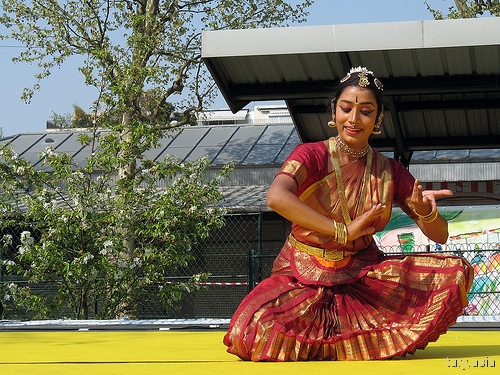 Природные условия.
Климат - субэкваториальный. 
Средняя 
          годовая температура около 25°С, только зимой в горах она опускается ниже 0°.
 Распределение осадков по сезонам и по территории неравномерное- 80% их приходится на лето.
Природные ресурсы.
Главное богатство-это земельные ресурсы-пашни
       Индия богата минеральными ресурсами.            
       Медные, железные,  алюминиевые, марганцевые руды,  нефть, газ, каменный уголь.
        Экспортирует алмазы,
     а импортирует –бриллианты. 
        Агроклиматические ресурсы позволяют выращивать разнообразные с-х культуры                                                                                                                             
Рекреационные ресурсы (Тадж-Махал),храмы и т.д.
Промышленность.
- В промышленности занято 1\5 населения.
- Страна с развитой тяжёлой индустрией: станкостроение, производство тепловозов, автомобилестроение, электроника, оборудование для АЭС и космических исследований.
«Полюса роста»-металлургические комбинаты  в Бхилаи и Бокаро.
- Лёгкая промышленность: хлопчатобумажная, джутовая, швейная. В основном на экспорт. 
                

29% ВВП приходится на промышленность,
32% - на сельское хозяйство
 30% - на сферу услуг.
Сельское хозяйство
«Зелёная революция»
1\2 территории - пашни
Два с\х сезона:
         летний - хариф,
         зимний - раби
  Ю-В часть Индии-     
         рисоводческая зона,
   С-З часть - пшеничная.
Собирают по 2, 3 урожая.
      Индия специализируется на выращивании :волокнистых, масличных, сахароносных, тонизирующих культурах
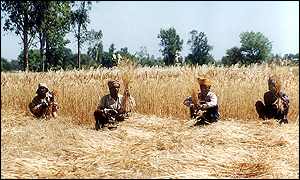 Экономические столицы Индии
Мумбаи (Бомбей) – крупнейший город, промышленный, финанстовый  и торговый центр. Киноиндустрия,  главные морские ворота страны.
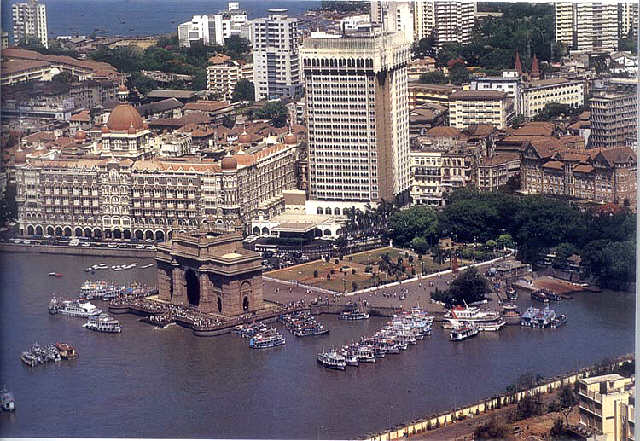 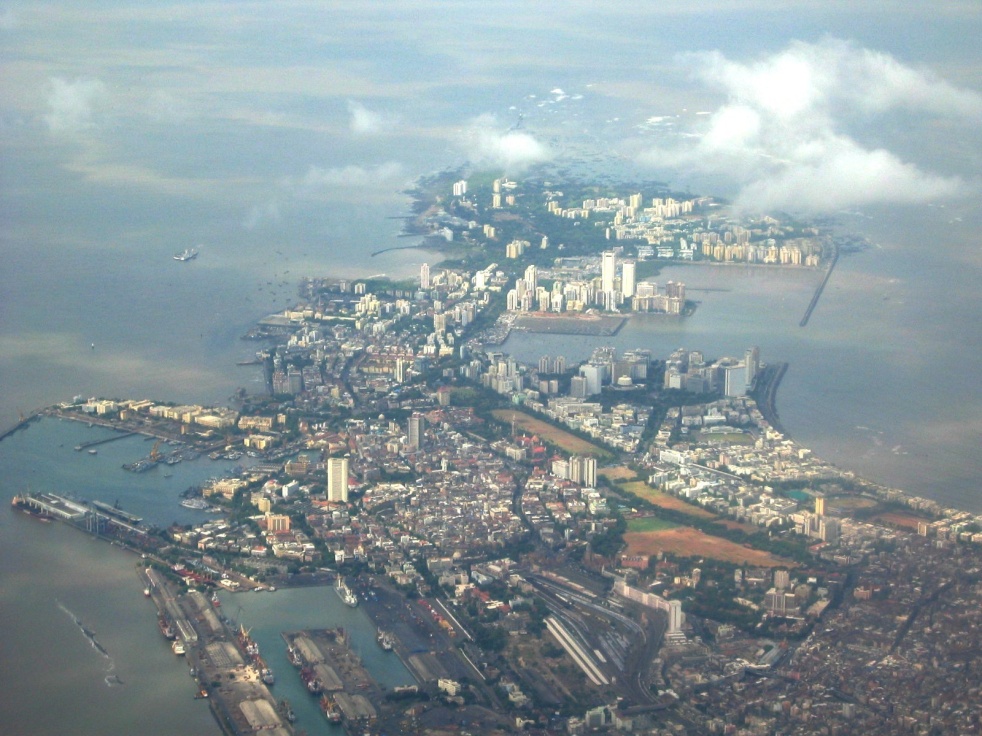 Колката (Калькутта)была административным центром Британской Индии. Промышленный город-порт. Переработка джута.
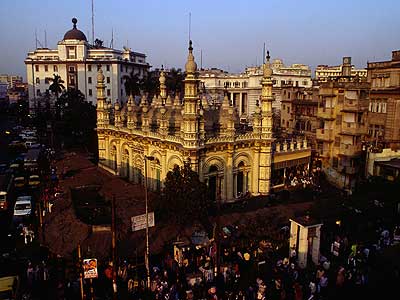 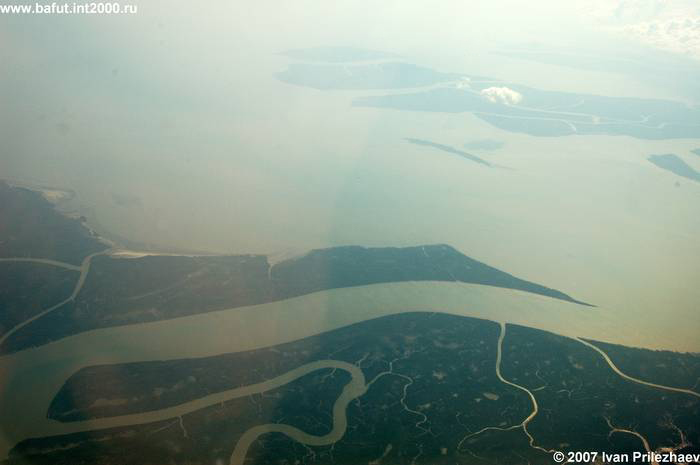 Дели – столица Индии. Транспортный , промышленный, административный, политический  и культурный центр.
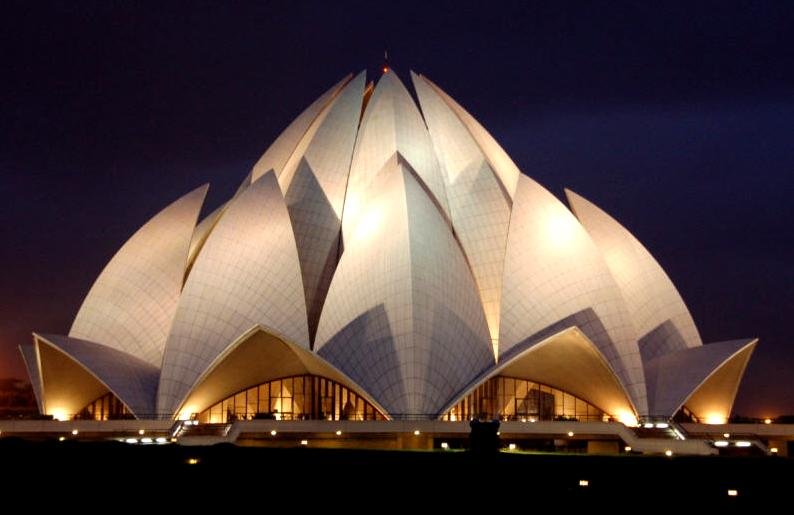 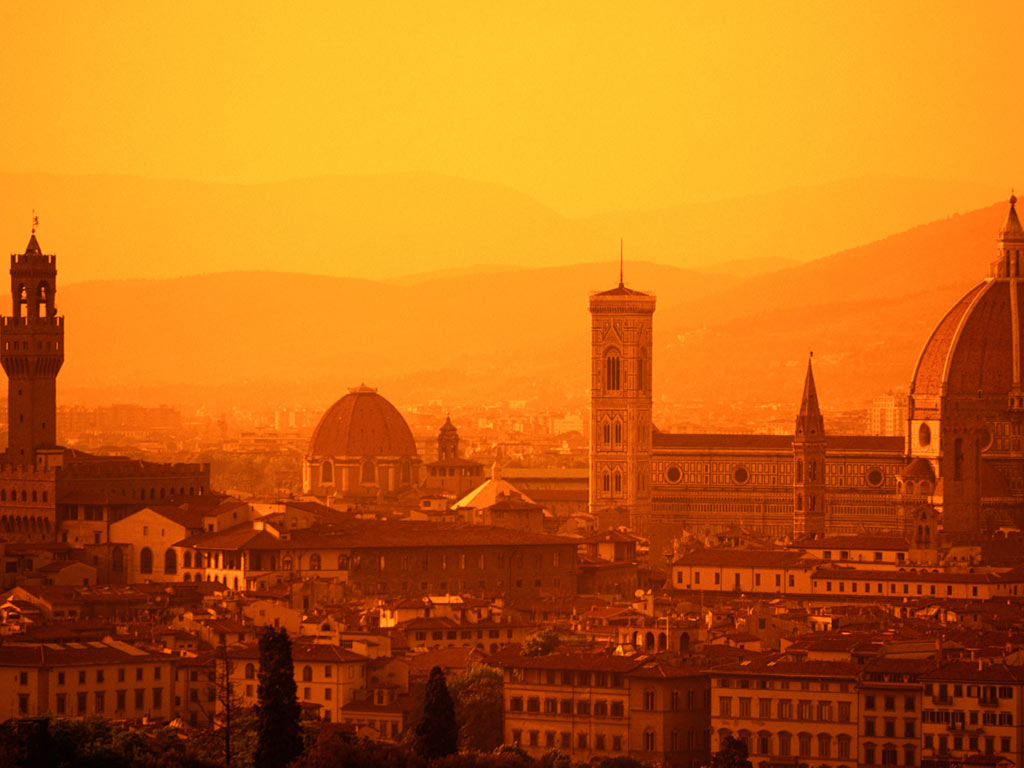 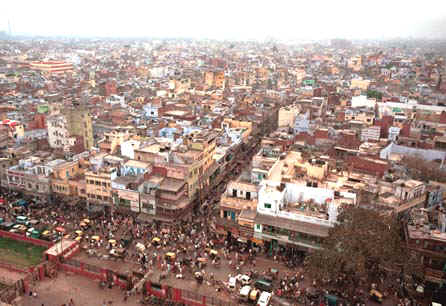 Ченнаи (Мадрас) -  экономическая столица юга.
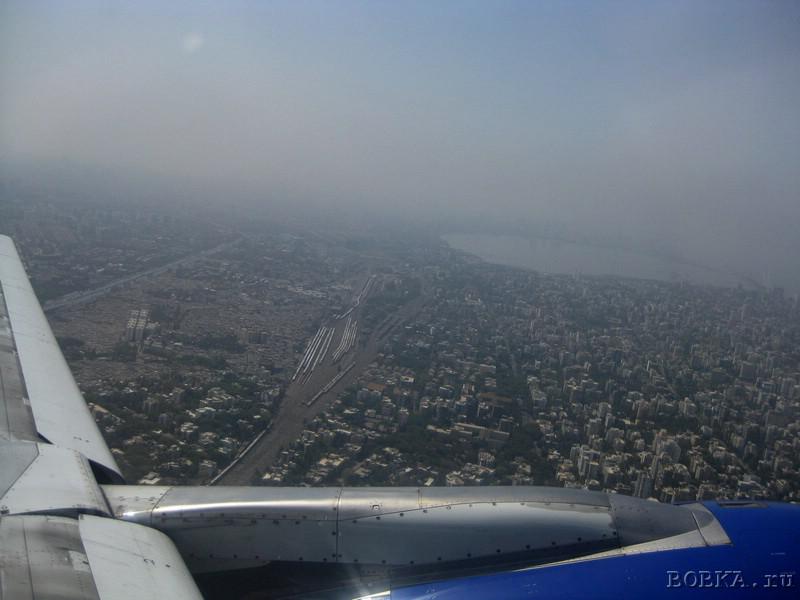 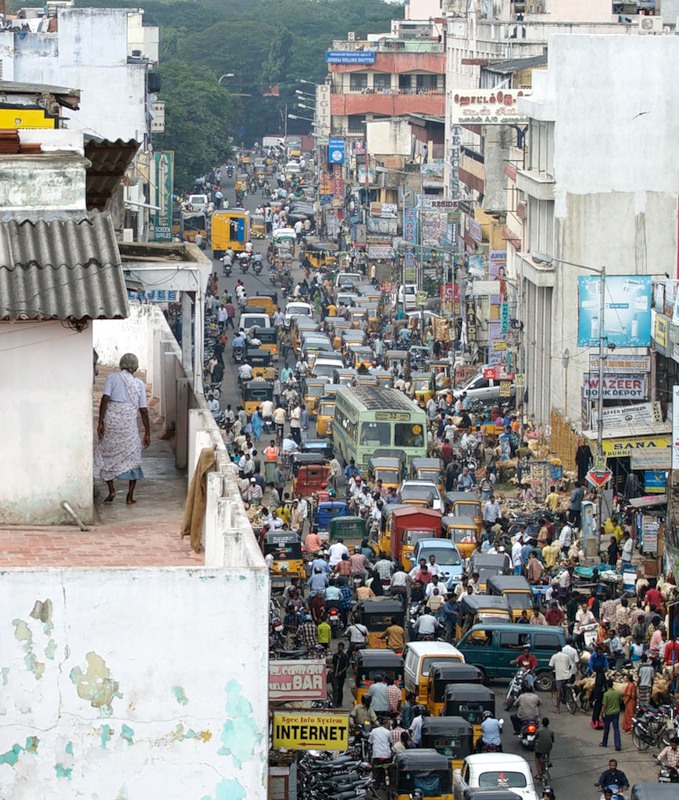 Достопримечательности и традиции.Тадж-Махал
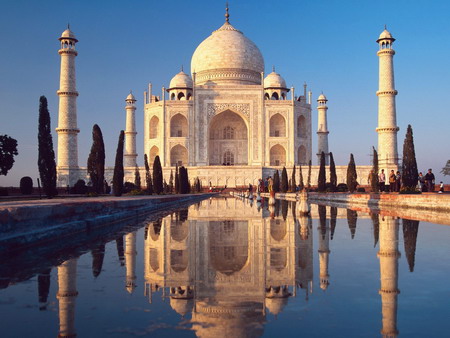 Сари – женская национальная одежда
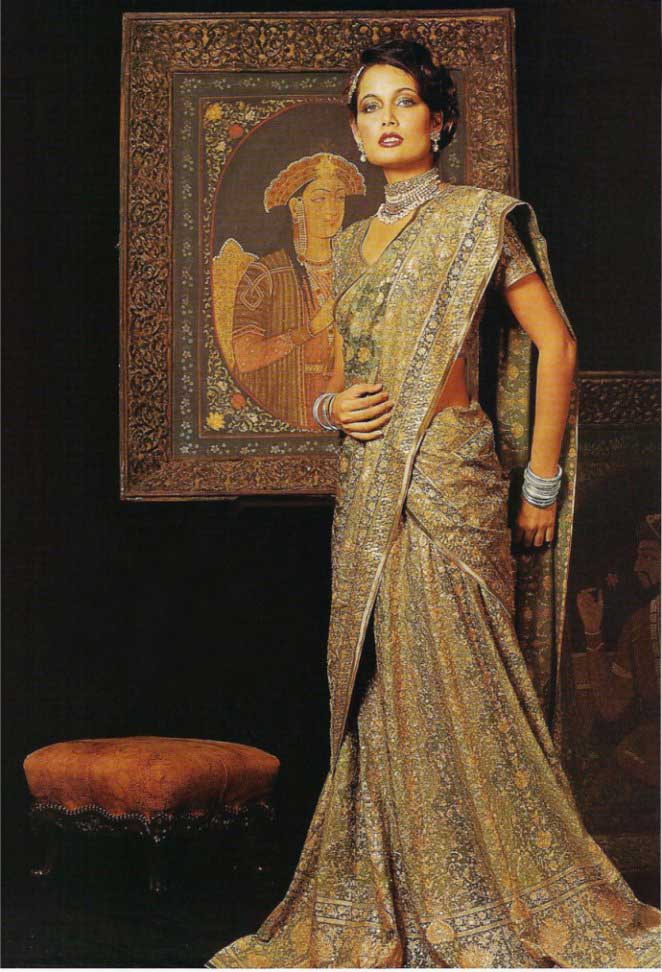 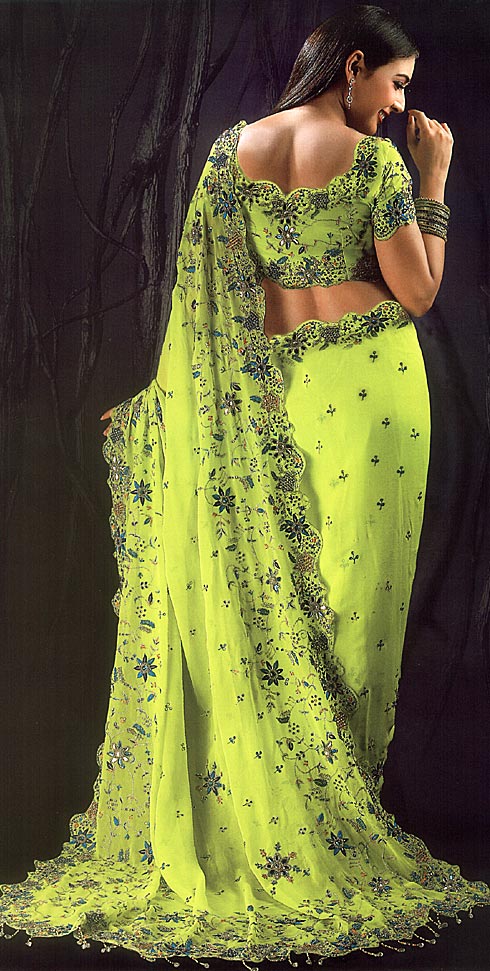 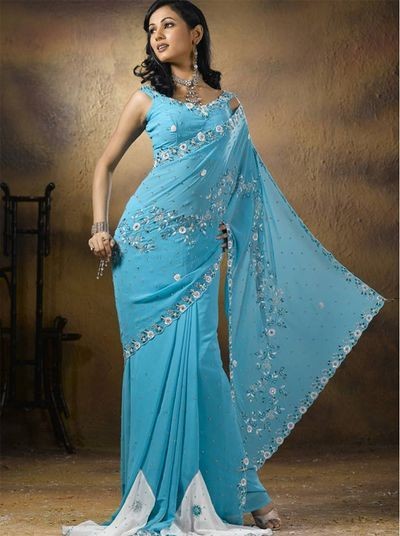 Национальные танцы
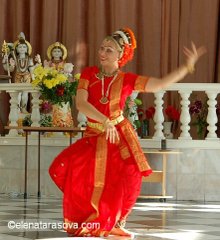 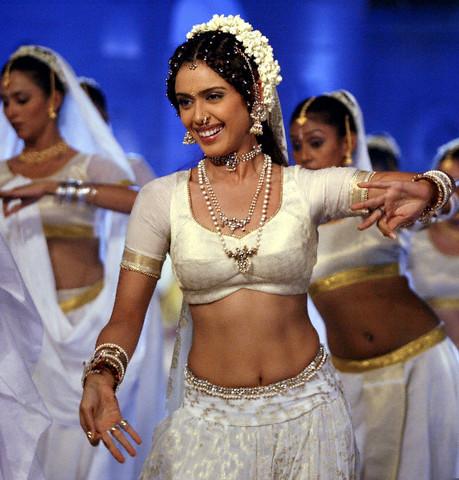 Каста – группа людей, обладающая определёнными правами и обязанностями.
Жрецы-брахманы
Жрецы-брахманы
Воины
Воины
Земледельцы
Земледельцы
Слуги
Слуги
Индийский кинематограф
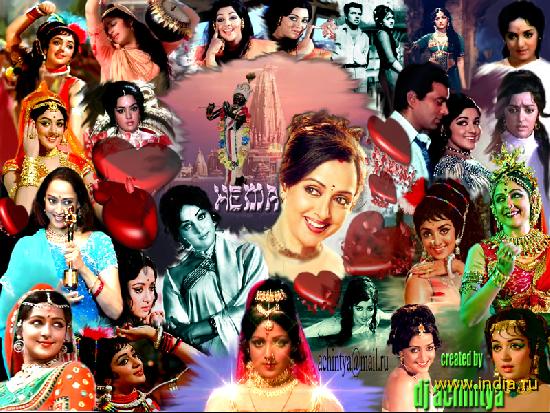 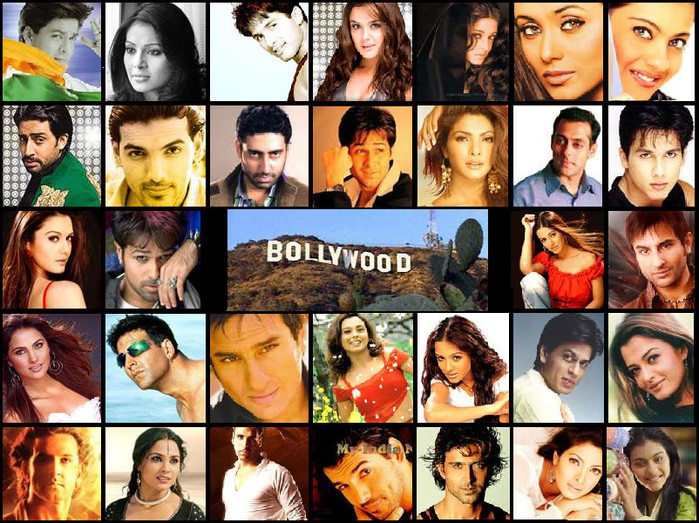 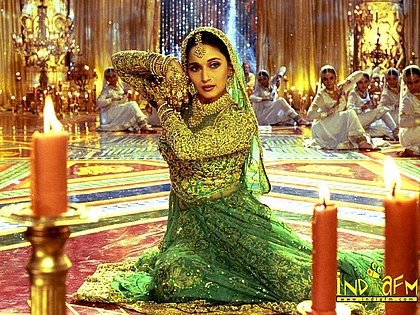 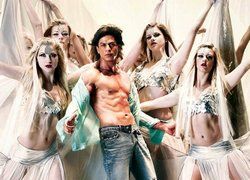 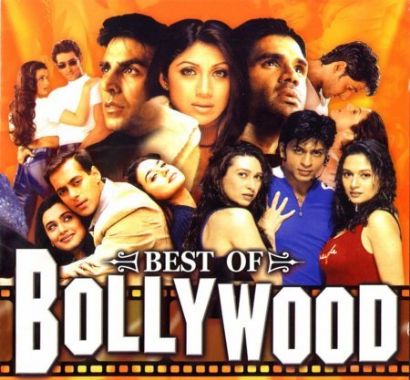 Йога -  система упражнений.
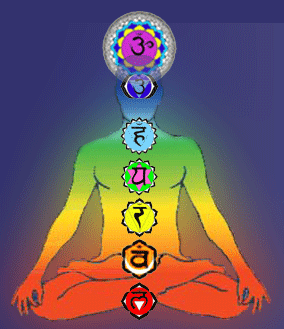 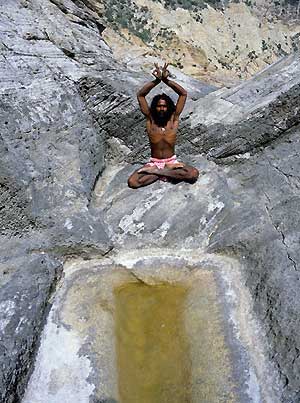 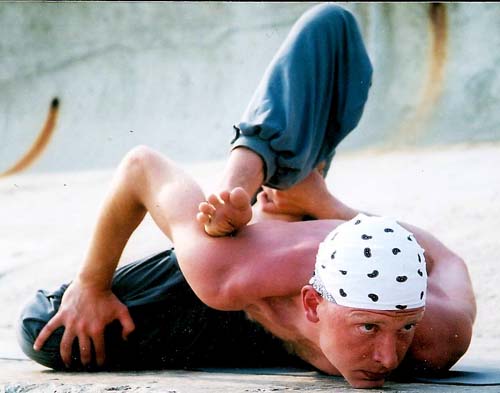 Бинди – красная или черная точка на лбу. Область третьего глаза.
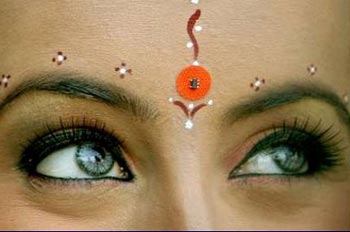 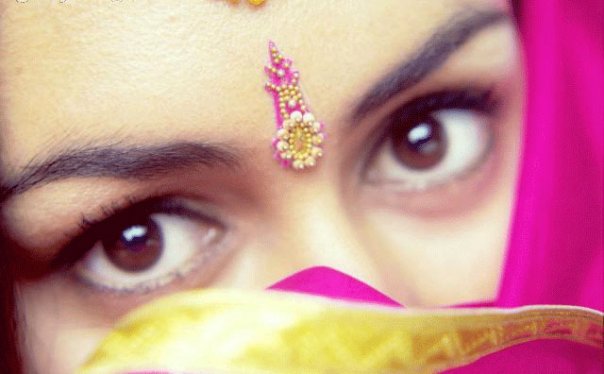 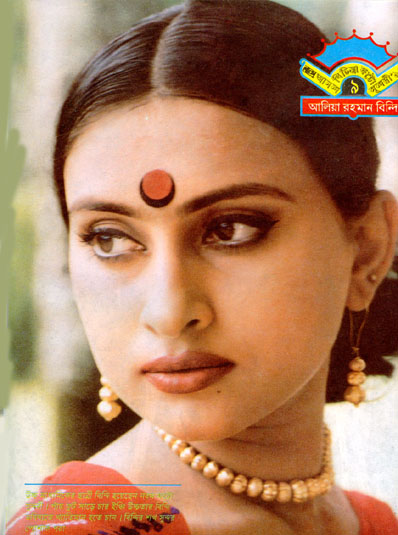 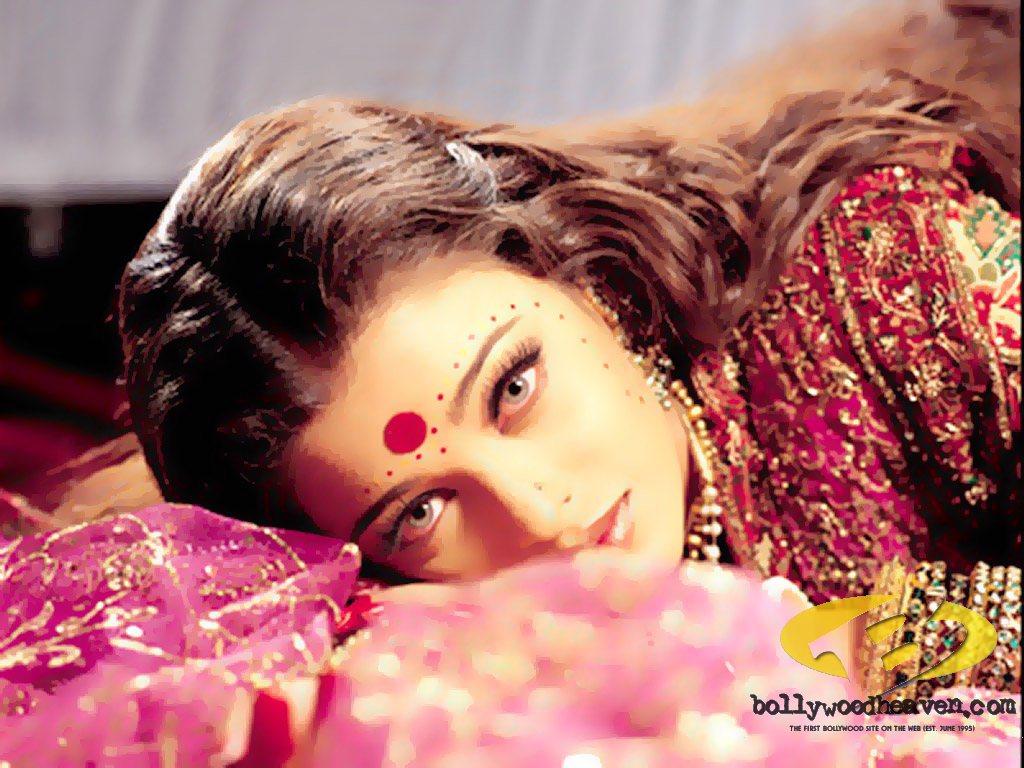 Домашнее задание
Повторить конспект, 
приготовить сообщение об Индии.